ΑΠΟΛΟΓΙΣΜΟΣ ΕΡΓΟΥ
Απόκριση, πρόληψη και αντιμετώπιση
της ενδοοικογενειακής βίας
Υπηρεσίες Αντιμετώπισης Ενδοοικογενειακής Βίας
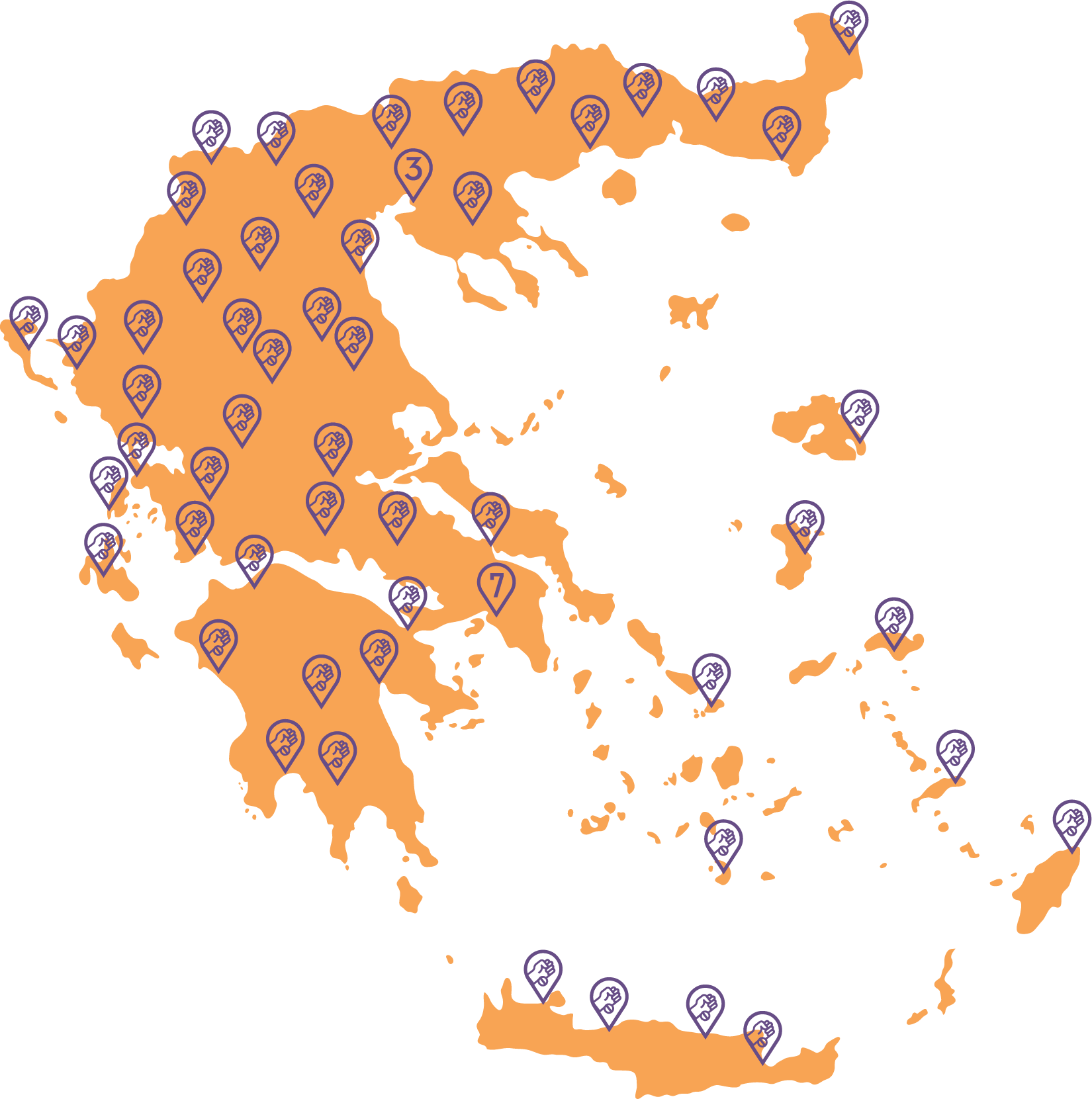 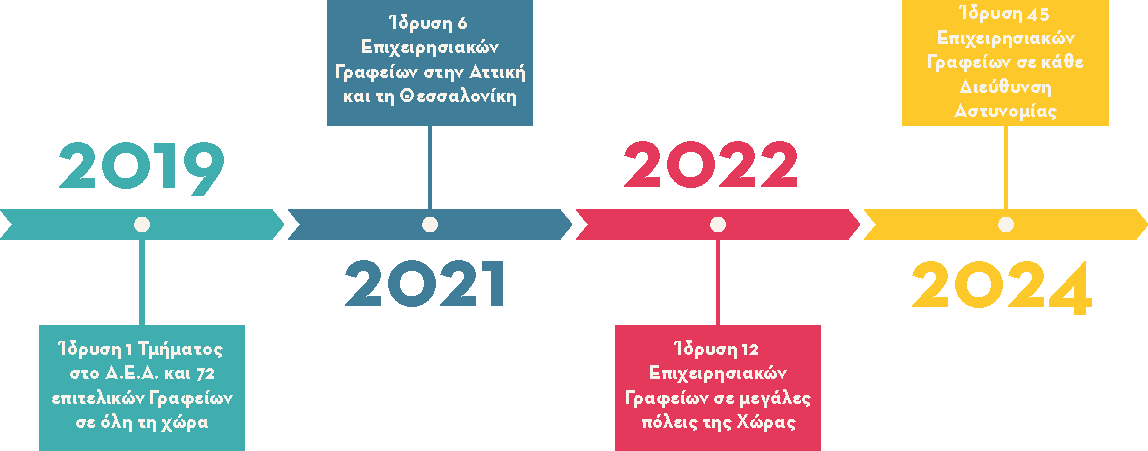 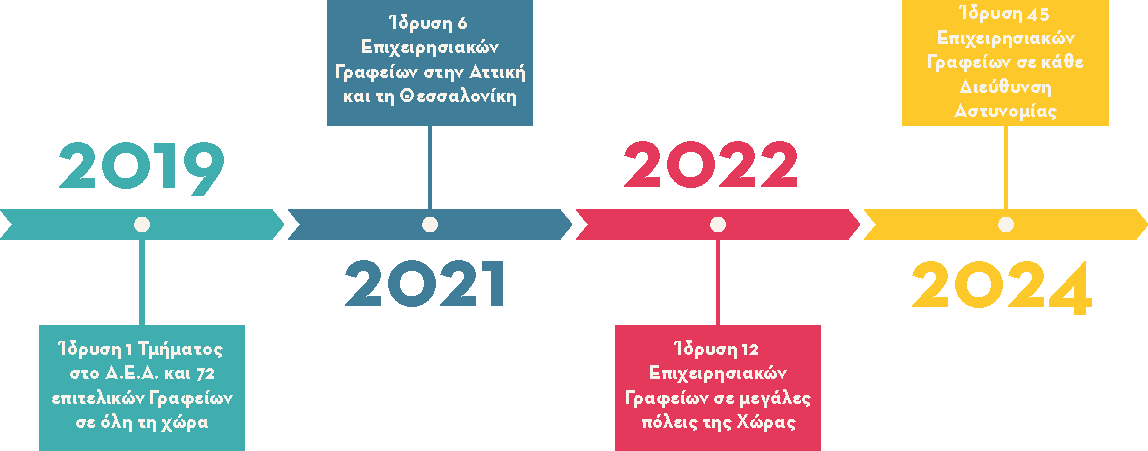 Ίδρυση 2 Επιχειρησιακών  Γραφείων Ρέθυμνο και τον ΑΓ. Νικόλαο
4
Ίδρυση Επιτελικού Γραφείου
Ίδρυση 2 Επιχειρησιακών  Γραφείων Ηράκλειου και Χανιών
Επιχειρησιακά Γραφεία στην Κρήτη
Δράσεις ενημέρωσης του κοινού
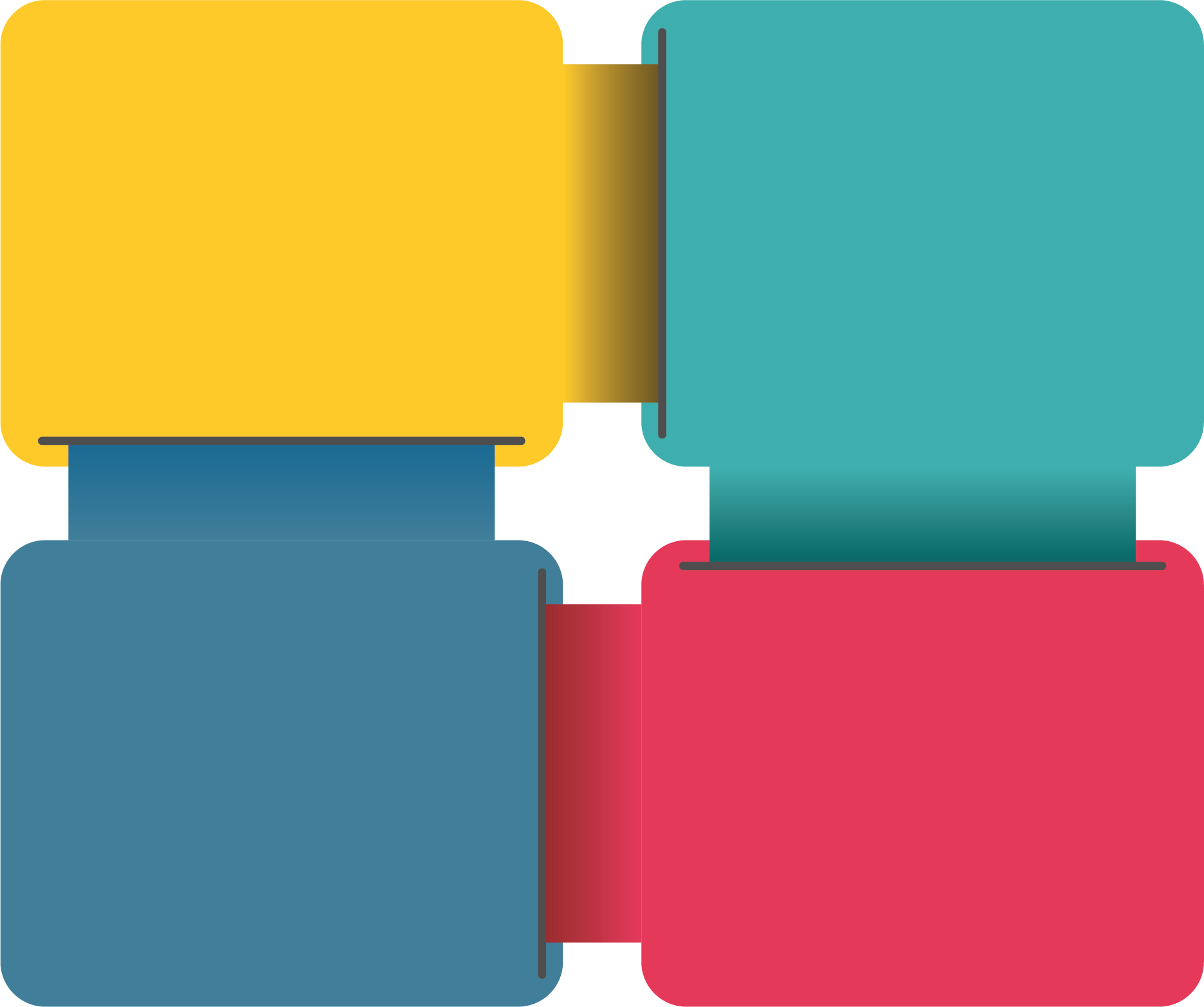 Διανομή ενημερωτικού υλικού
Διαλέξεις
σε σχολεία
Συμμετοχή σε δράσεις, καλλιτεχνικές δραστηριότητες, φεστιβάλ και συνέδρια
Διοργάνωση ημερίδων
ΣΤΑΤΙΣΤΙΚΑ ΣΤΟΙΧΕΙΑ ΔΡΑΣΤΗΡΙΟΤΗΤΑΣ ΕΠΙΧΕΙΡΗΣΙΑΚΩΝ ΥΠΗΡΕΣΙΩΝ
Υποθέσεις: Περιφερειακή Ενότητα / 100.000 κατοίκους
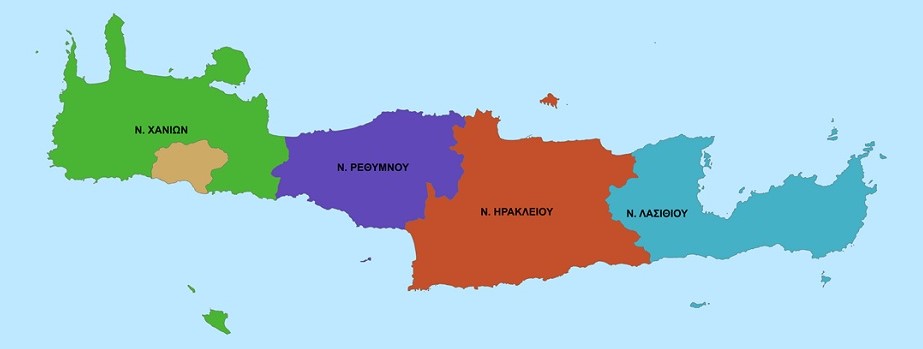 2024 / απογραφή 2021
Αριθμός δικογραφιών δεκαμήνου 2023 / 2024
Κάθε μέρα οι αστυνομικοί χειρίζονται 4  περίπου περιστατικά ενδοοικογενειακής βίας σε όλη την Κρήτη.
Τα περιστατικά έχουν αυξηθεί κατά 62% σε σχέση με το 2023.
Το 2024 οι Υπηρεσίες έχουν σχηματίσει 559 περισσότερες δικογραφίες..
Το 78% των περιστατικών της Χώρας τα έχουν χειριστείΓραφεία Αντιμετώπισης Ενδοοικογενειακής Βίας.
Τον Απρίλιο σημειώθηκε η μεγαλύτερη  αύξηση, με 1662 δικογραφίες.
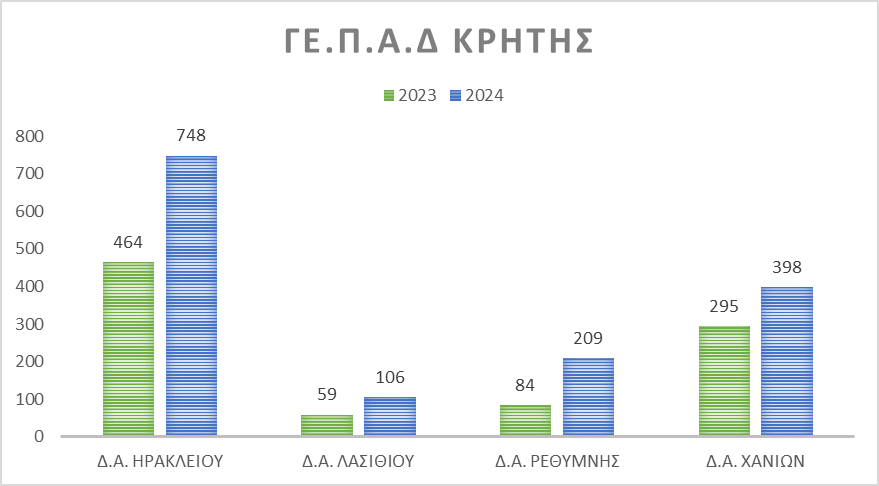 Αριθμός θυμάτων 2023 / 2024
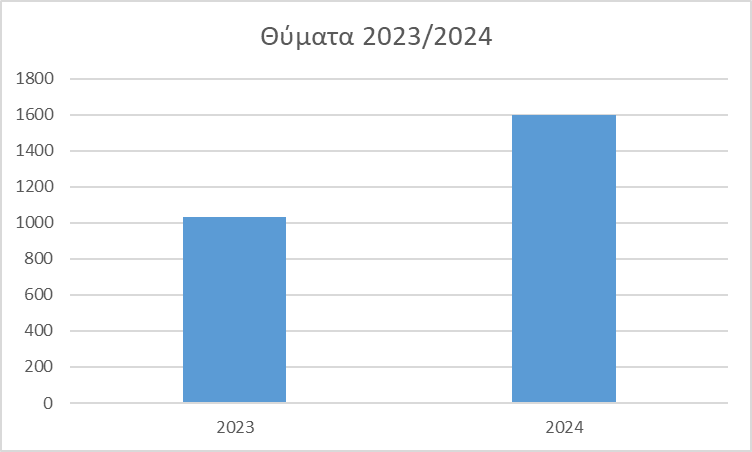 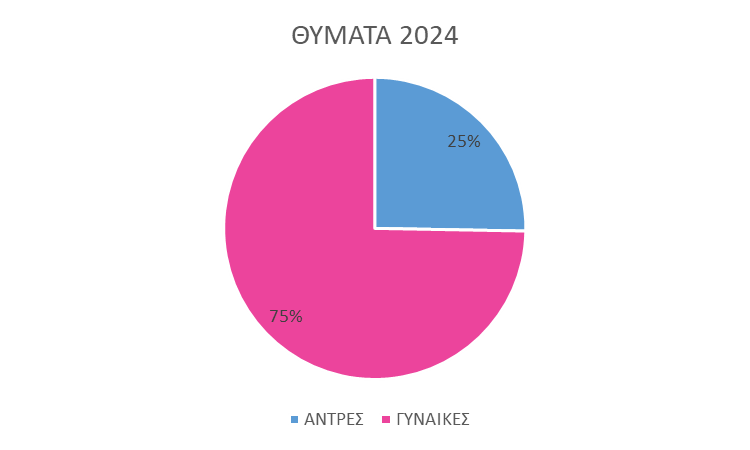 1598
1033
Το 2024 σημειώθηκε αύξηση των θυμάτων κατά 55%.
Το 75% των θυμάτων για το 2024 είναι γυναίκες.
Τα 200 εκ των 1598 θυμάτων ήταν ανήλικα θύματα
Αριθμός συλλήψεων
Οι συλλήψεις αυξήθηκαν κατά 66%, άρα η αύξηση στις συλλήψεις είναι πραγματική και δεν οφείλεται μόνο στην αύξηση των περιστατικών .
 Κάθε μέρα πραγματοποιούνται 2,5 συλλήψεις, περίπου, στα 4 περιστατικά.
 Οι συλλήψεις είναι περισσότερες, αν υπολογίσουμε ότι στον αριθμό των δικογραφιών περιλαμβάνονται και μη αυτόφωρες υποθέσεις.
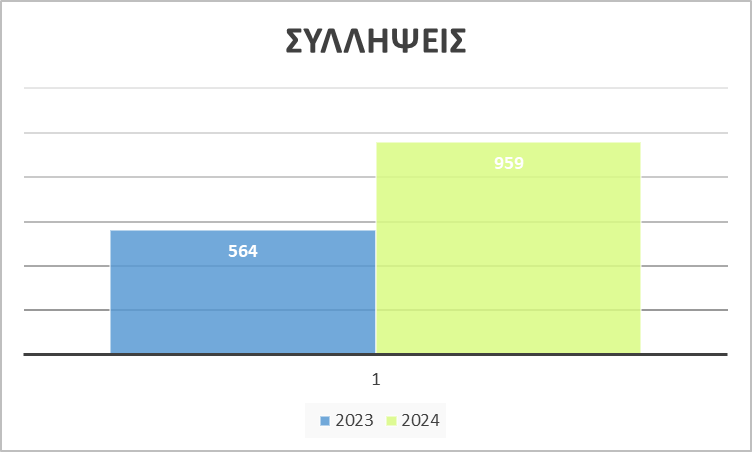 Δικογραφίες/ συλλήψεις Μάιος - Οκτώβριος
Panic Button
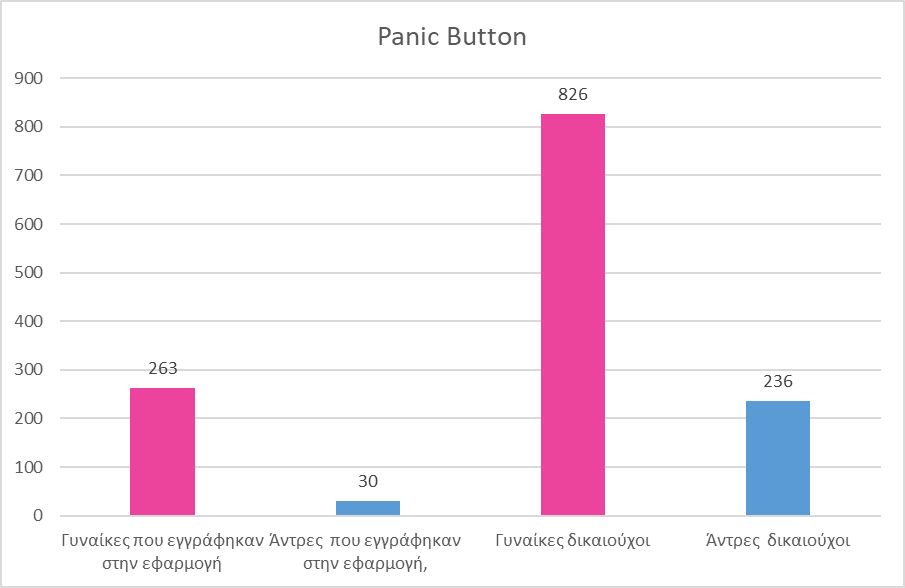 Από την 10/06/2024 το panic button δίνεται σε θύματα ενδοοικογενειακής βίας σε όλη τη Χώρα. 
 To 28% των δικαιούχων θυμάτων εγκατέστησε το panic button. 
Σημειώθηκαν 25 ενεργοποιήσεις. 
Οι γυναίκες  αποτελούν το 90% των θυμάτων που εγκατέστησαν το panic button.
Μέτρα προστασίας θυμάτων
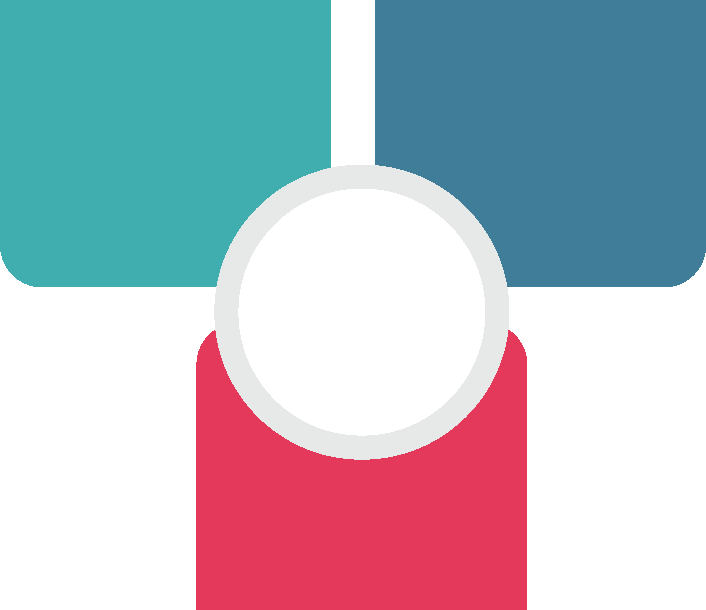 27
γυναίκες φιλοξενήθηκαν σε Safe houses
40
γυναίκες μεταφέρθηκαν με περιπολικό σε ιατροδικαστή
Μέτραπροστασίας θυμάτων
70
Φυλάξεις και επιτηρήσεις  οικιών θυμάτων
Ενημέρωση Πολιτών : astynomia.gr
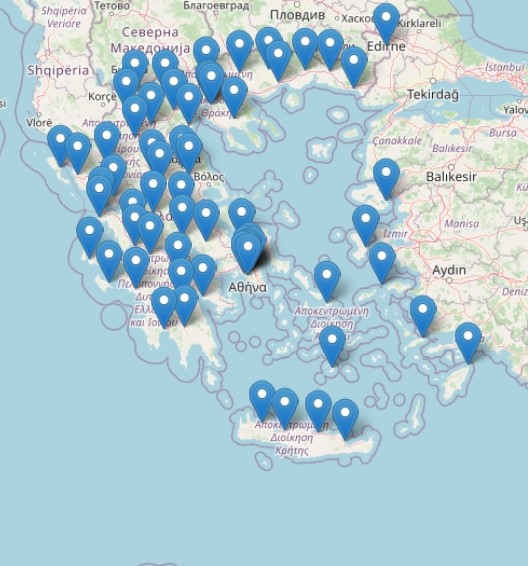 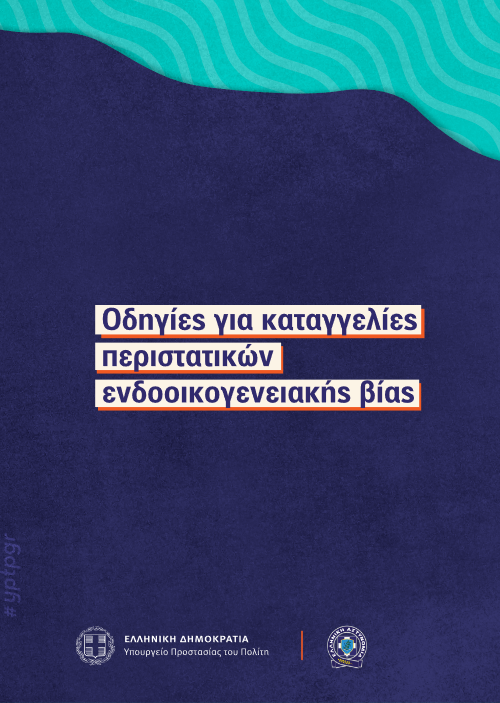 Ενημερωτικό υλικό
Οδηγός υποβολής καταγγελιών
Ενημερωτικά βίντεο
Ετήσιες Εκθέσεις Έργου
Διαδραστικός Χάρτης με στοιχεία Γραφείων